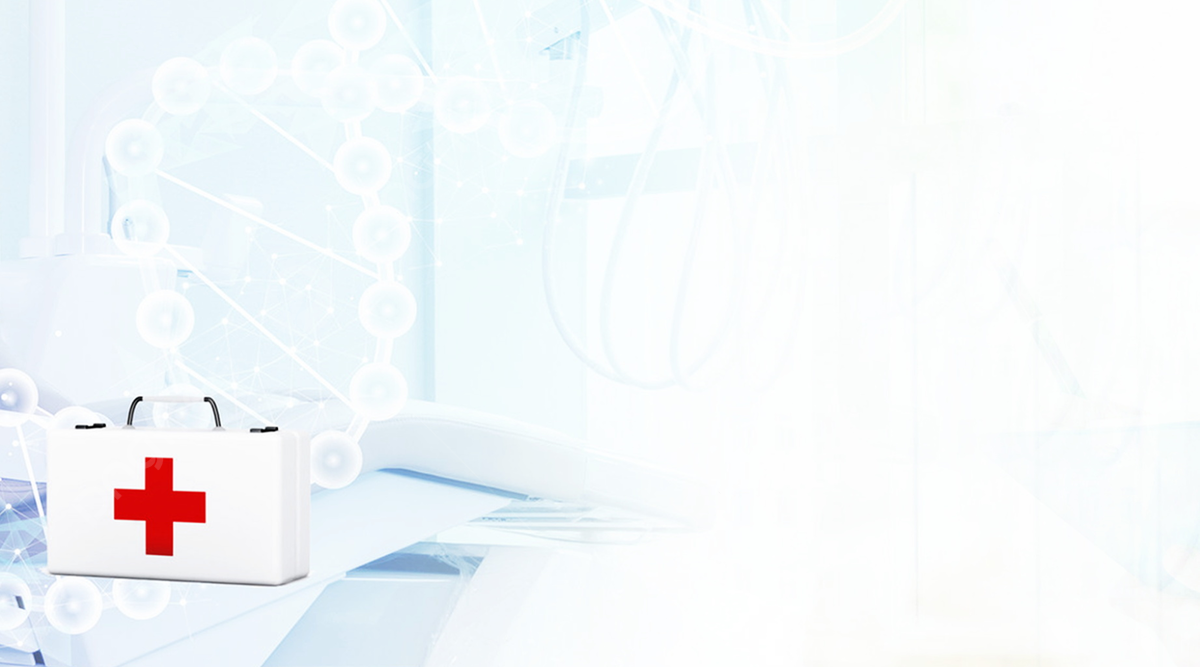 TRƯỜNG TIỂU HỌC LÊ QUÝ ĐÔN

THÔNG BÁO 
 KHÁM SỨC KHỎE HỌC SINH 
Năm học 2023-2024
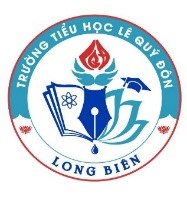 - Thời gian: 09/01 - 10/01/2024 (hai ngày)
Địa điểm: Nhà thể chất tầng 2-Tòa C
Chú ý: 
+ GVCN hỗ trợ hướng dẫn, quản lý các em.
+ Học sinh khi đi KSK nhớ cầm sổ KSK trên tay, xếp thành hàng, di chuyển nhẹ nhàng tránh ảnh hưởng tới các lớp khác, thực hiện nghiêm túc theo hướng dẫn của GVCN và nhân viên y tế.
Bảng phân thời gian KSK cụ thể: